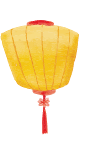 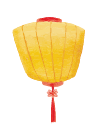 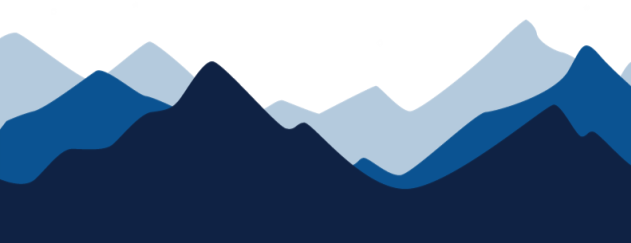 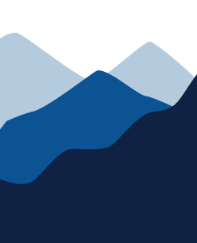 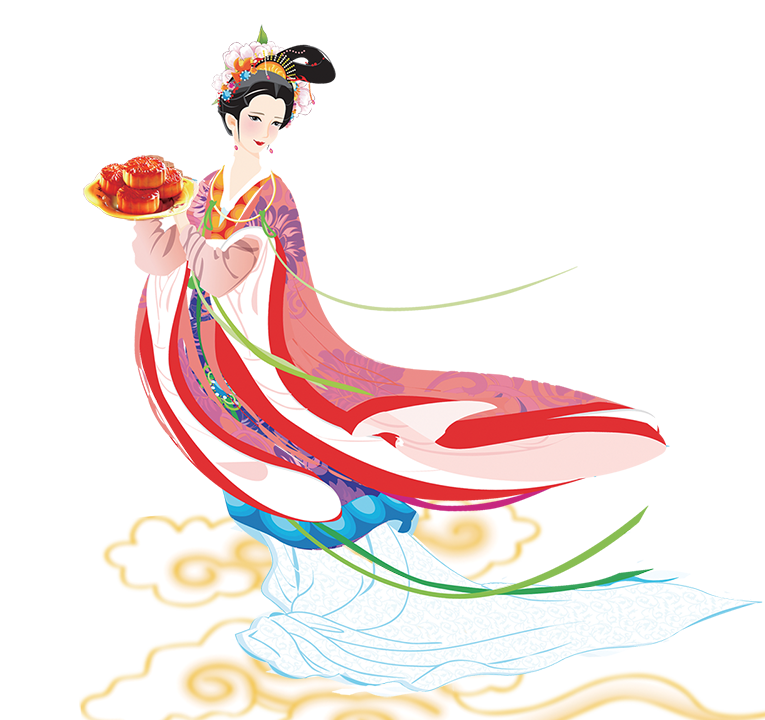 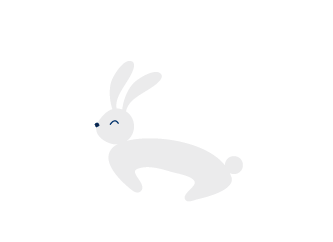 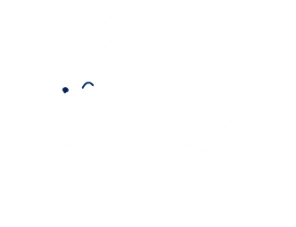 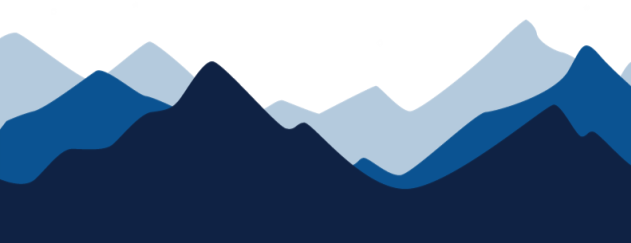 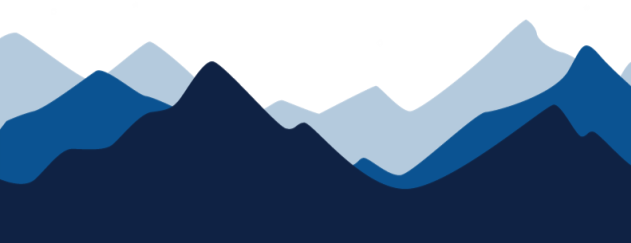 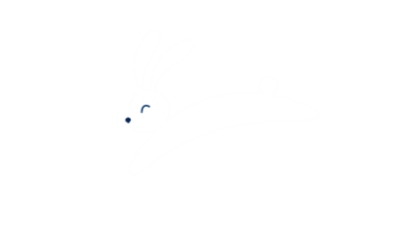 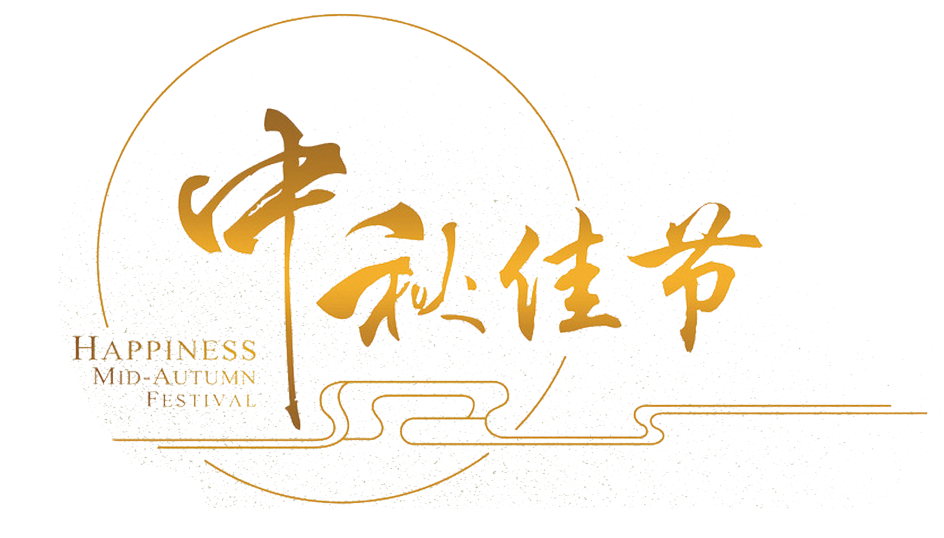 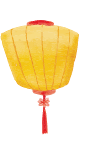 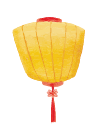 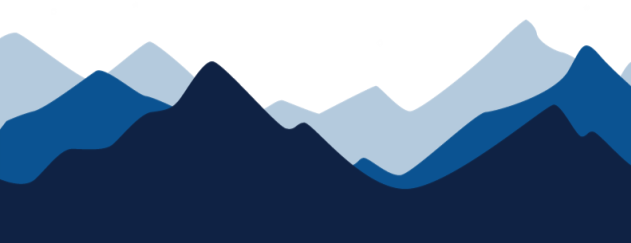 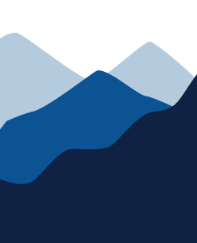 中秋节始于唐朝初年 ，盛行于宋朝，至明清时，已成为与春节齐名的中国传统节日之一。
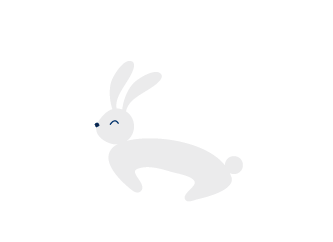 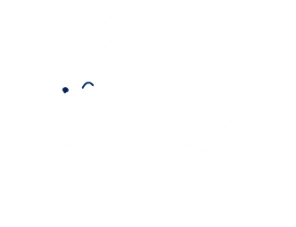 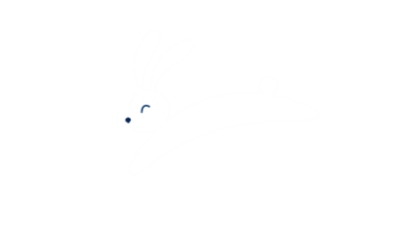 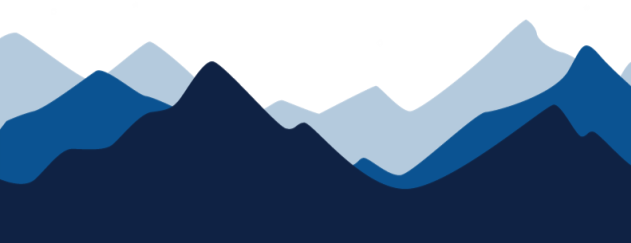 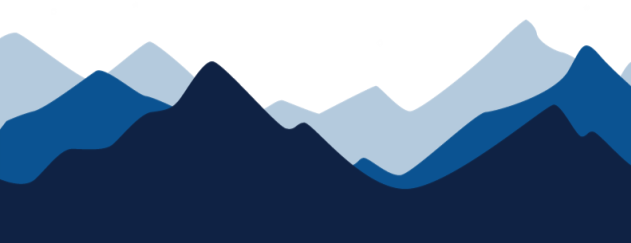 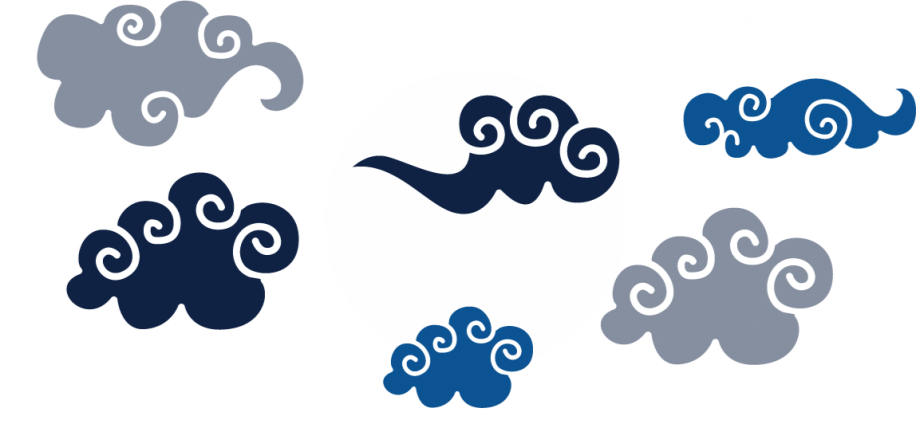 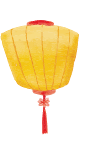 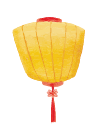 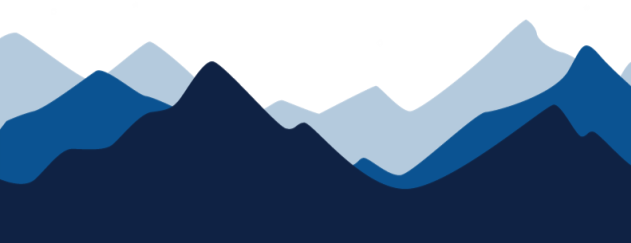 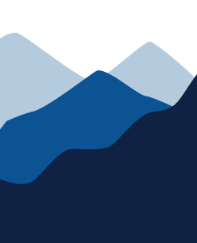 中秋节自古便有祭月、赏月、拜月、吃月饼、赏桂花、饮桂花酒、等习俗
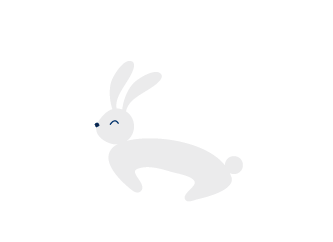 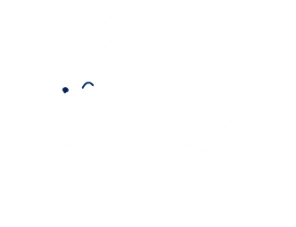 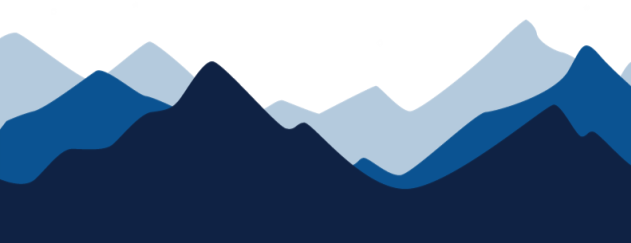 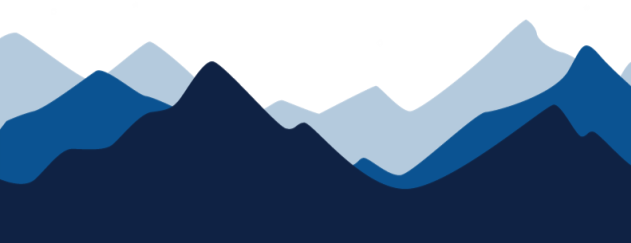 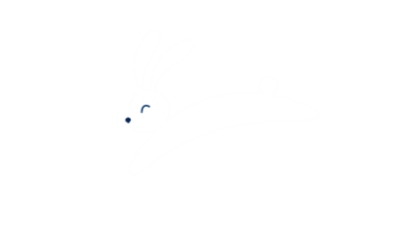 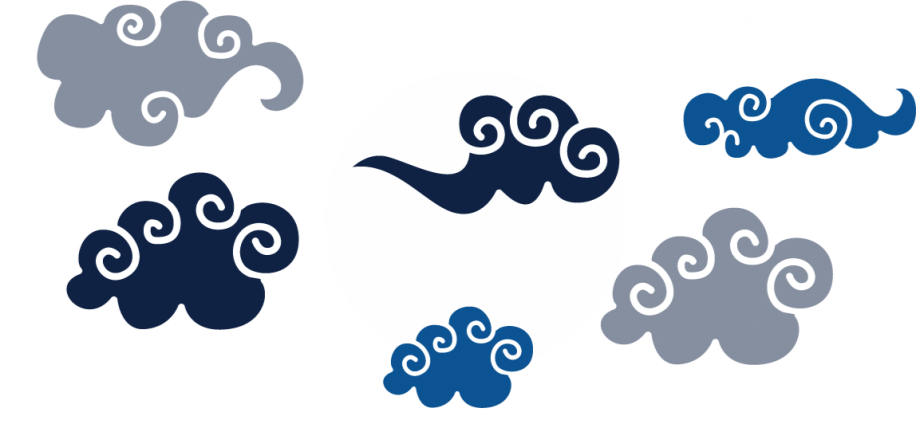 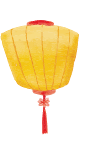 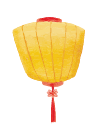 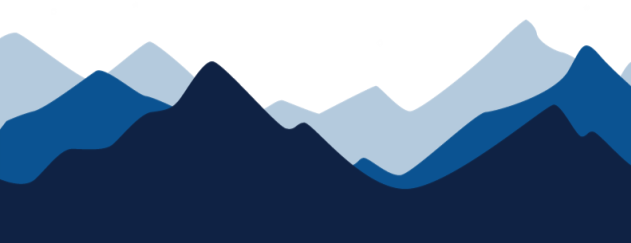 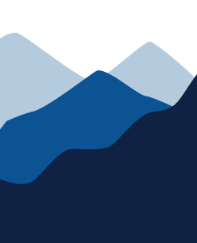 中秋节以月之圆兆人之团圆
为寄托思念故乡
思念亲人之情
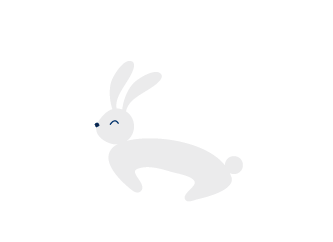 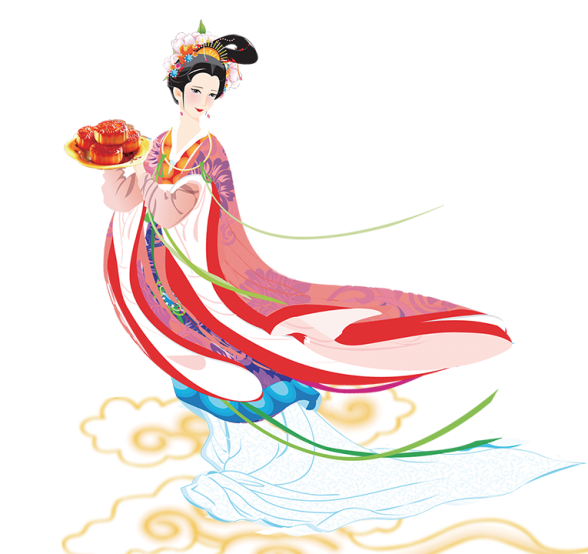 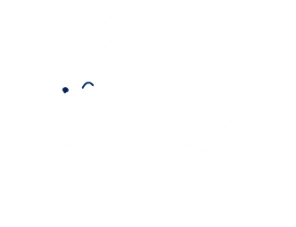 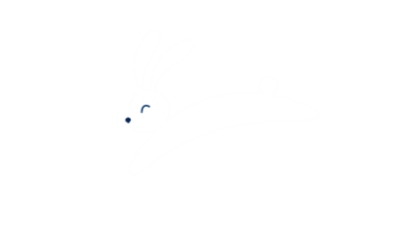 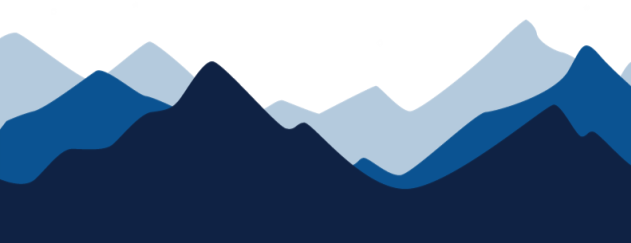 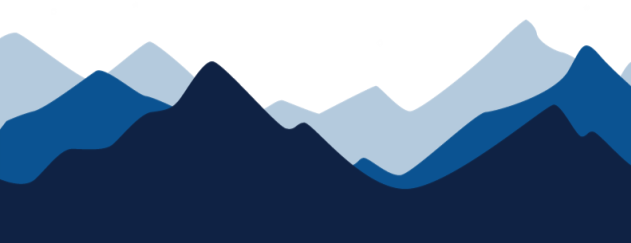 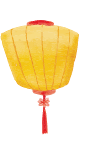 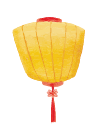 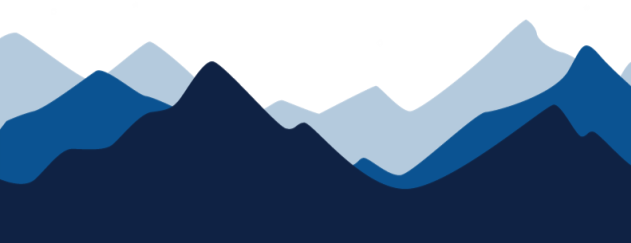 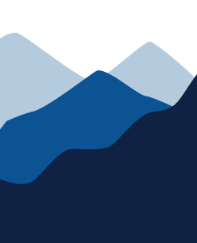 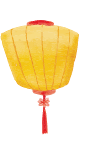 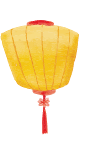 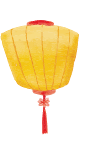 祈盼丰收、幸福，成为丰富多彩、弥足珍贵的文化遗产
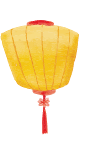 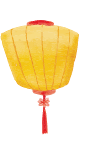 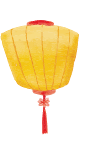 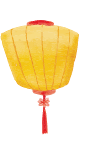 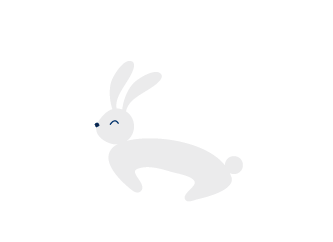 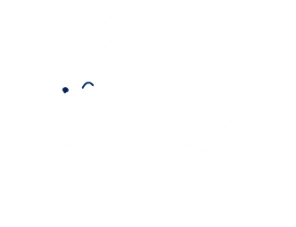 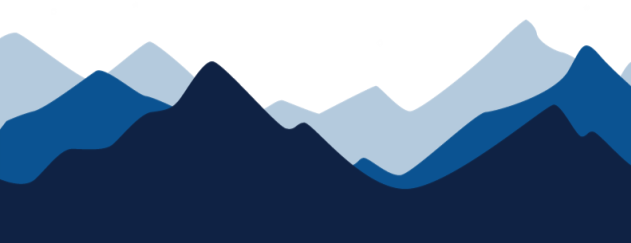 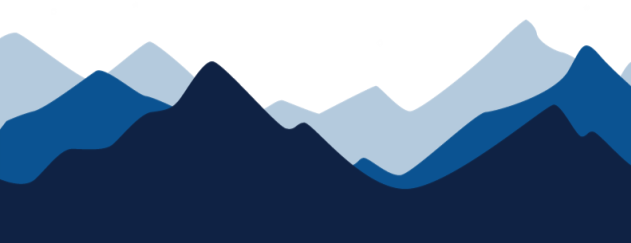 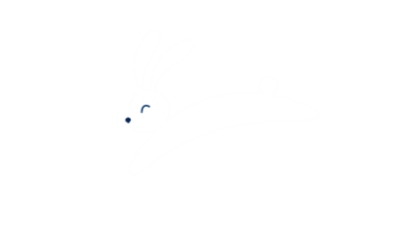 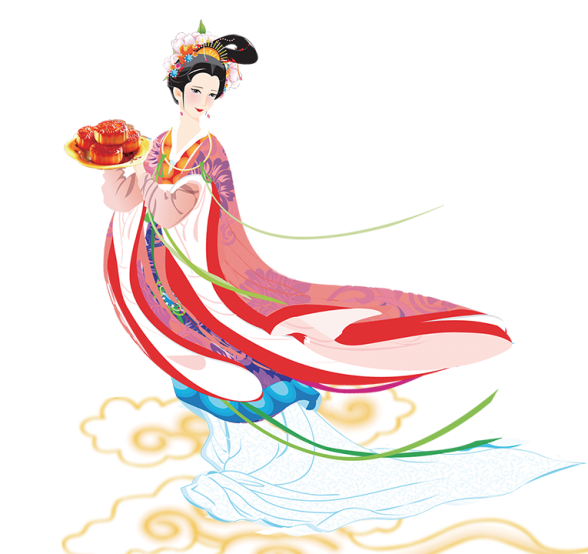 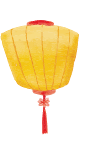 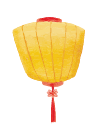 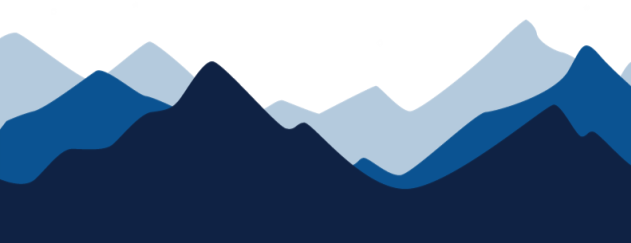 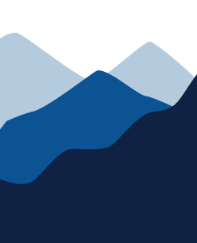 中秋一词，最早见于《周礼》，《礼记·月令》上说：“仲秋之月养衰老，行糜粥饮食。”
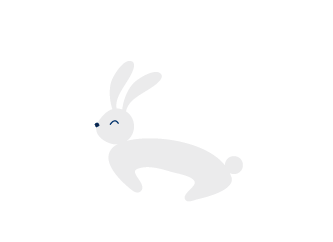 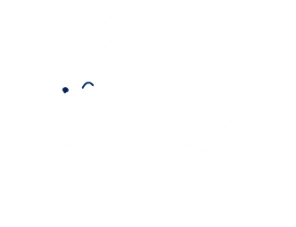 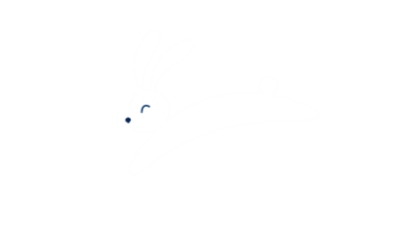 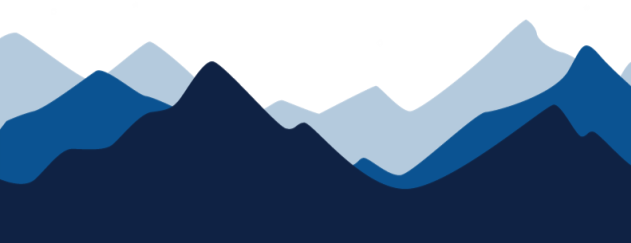 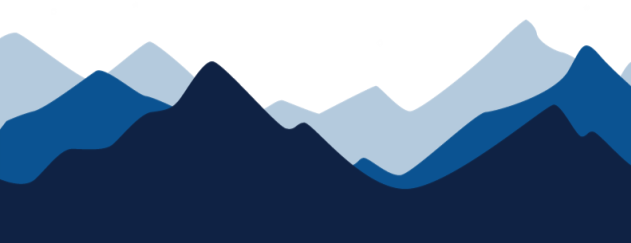 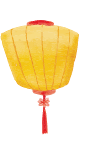 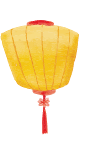 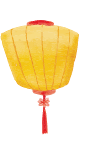 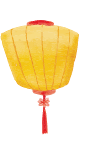 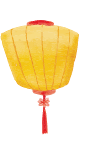 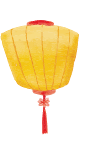 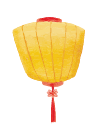 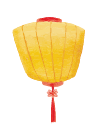 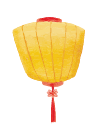 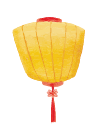 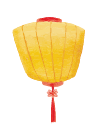 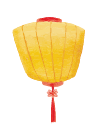 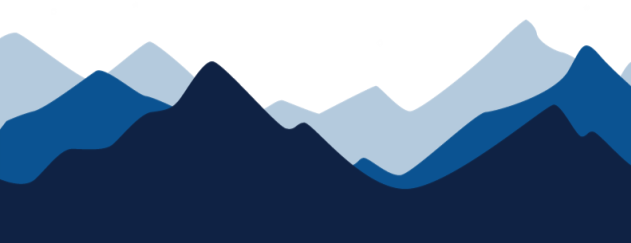 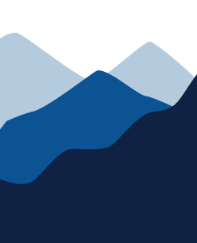 中秋节月亮圆满，象征团圆，因而又叫“团圆节”。在唐朝，中秋节还被称为“端正月”。
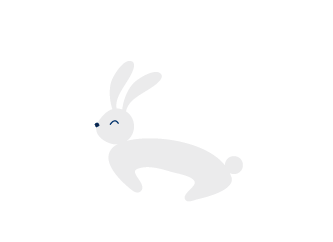 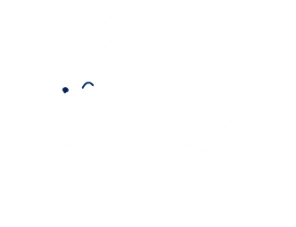 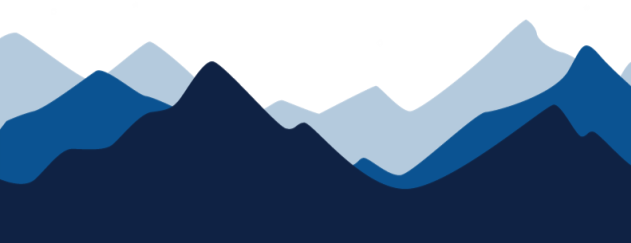 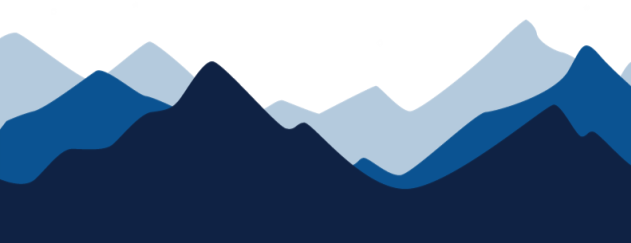 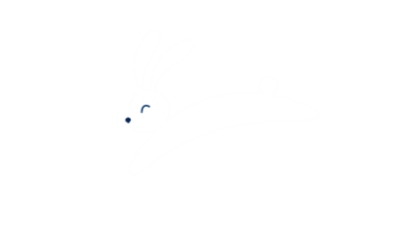 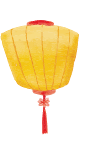 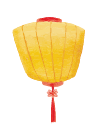 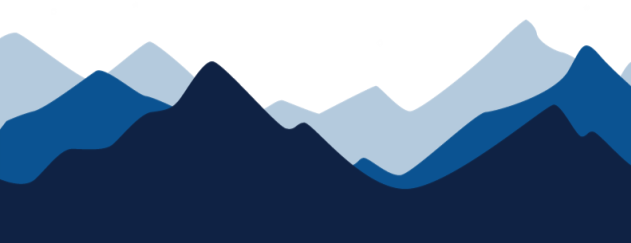 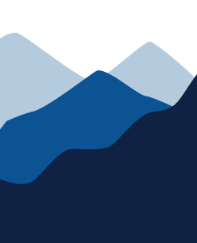 因节期在八月十五，所以称“八月节”、“八月半”；因中秋节的主要活动都是围绕“月”进行的，所以又俗称“月节”“月夕”
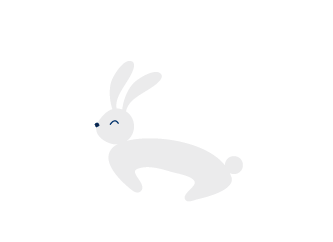 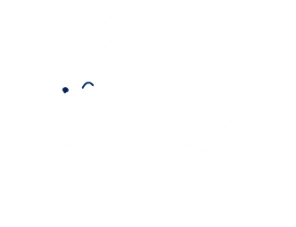 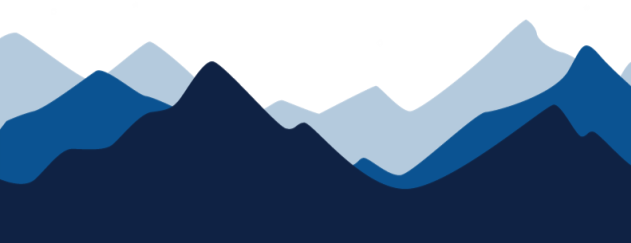 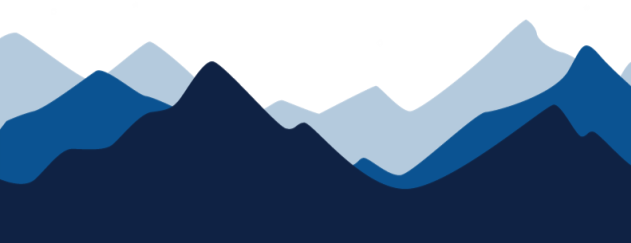 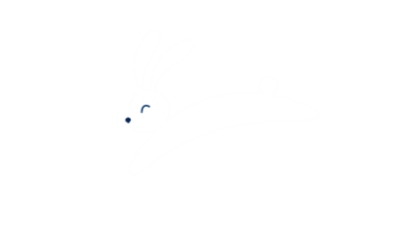 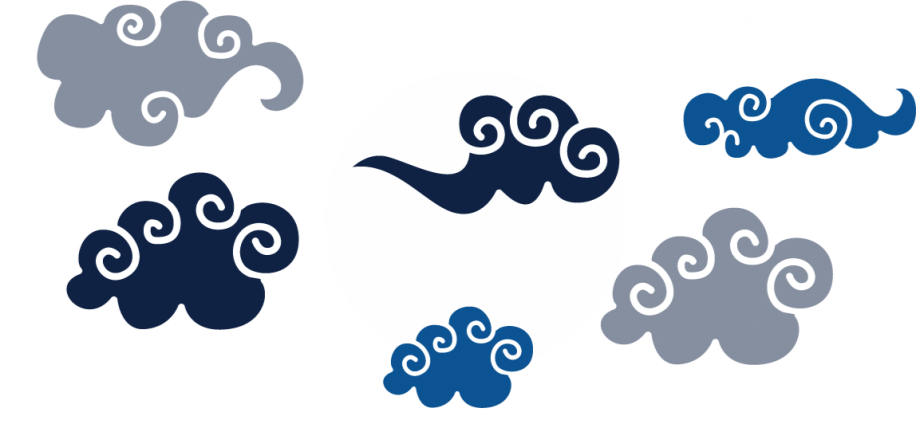 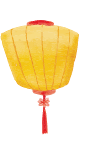 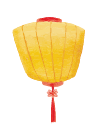 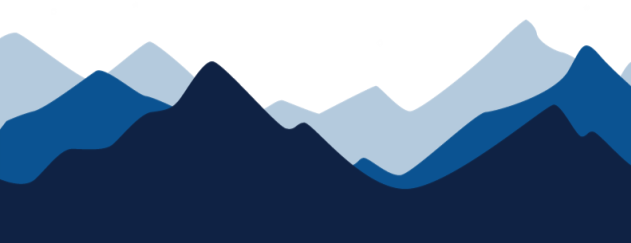 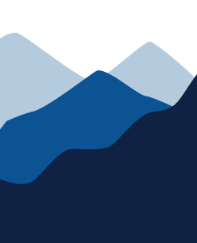 中秋赏月的风俗在唐代十分流行，中秋赏月之风更盛，每逢这一日，“贵家结饰台榭，民间争占酒楼玩月”。
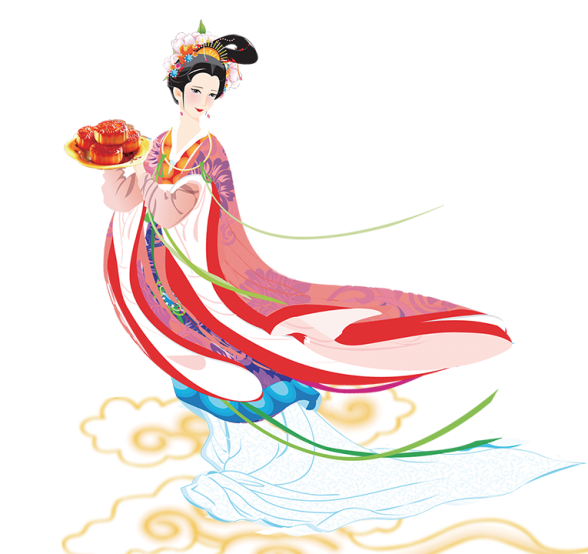 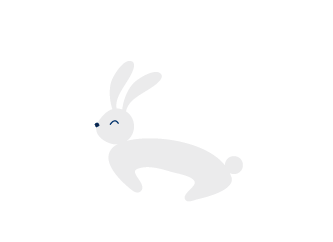 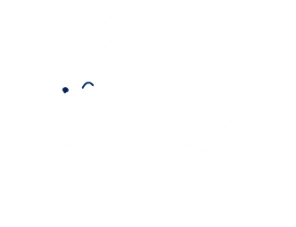 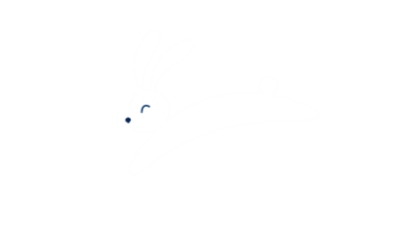 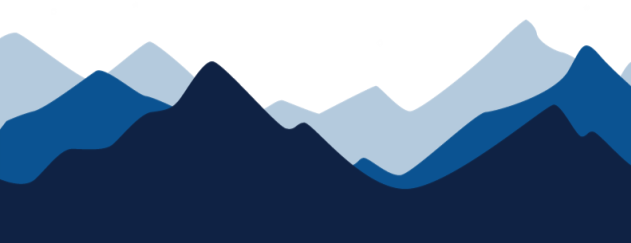 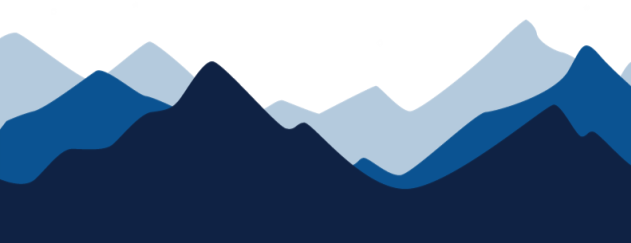 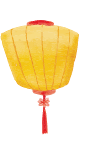 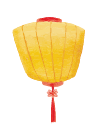 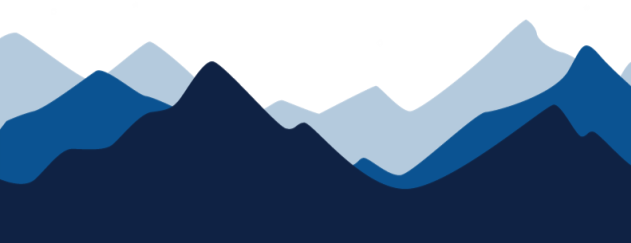 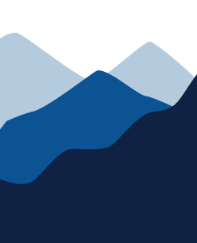 在古代，浙江一带除中秋赏月外，观潮可谓是又一中秋盛事。
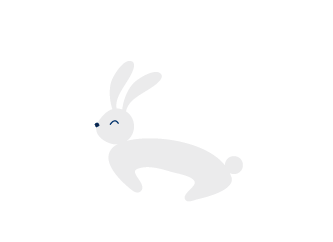 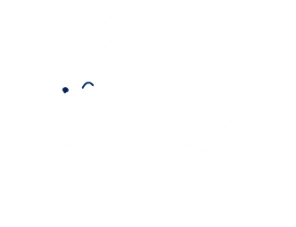 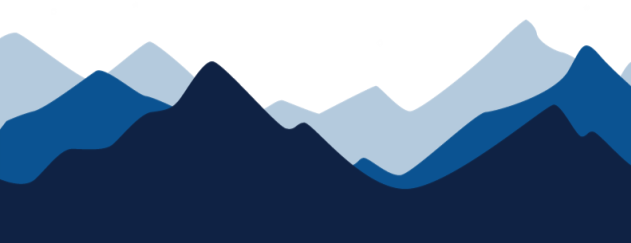 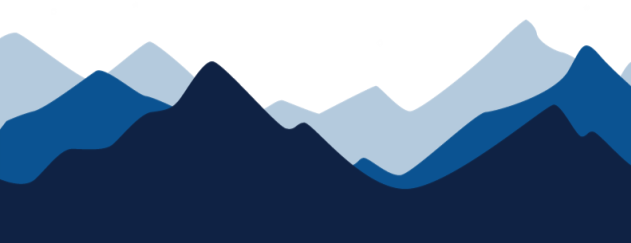 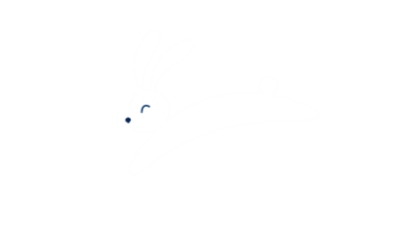 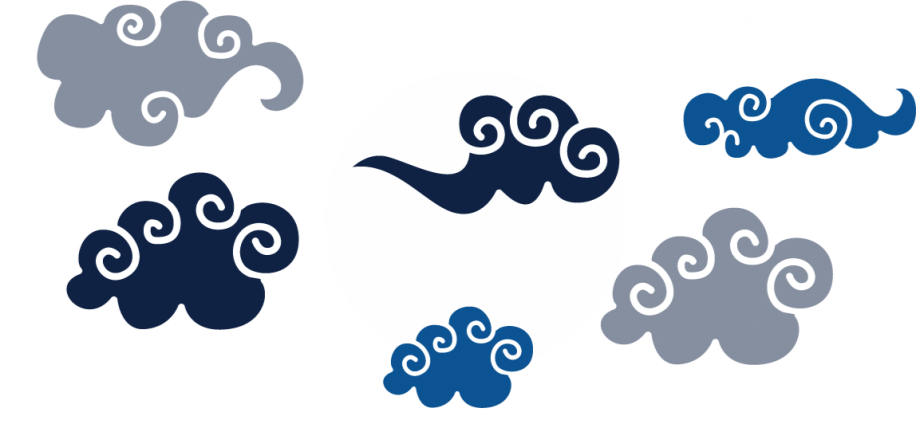 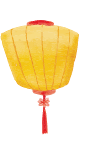 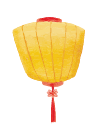 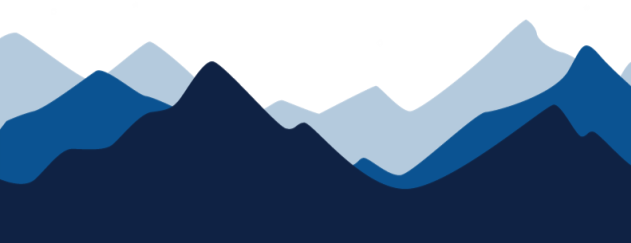 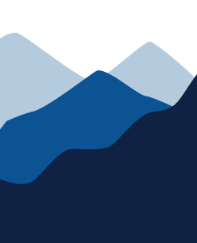 中秋节快乐！
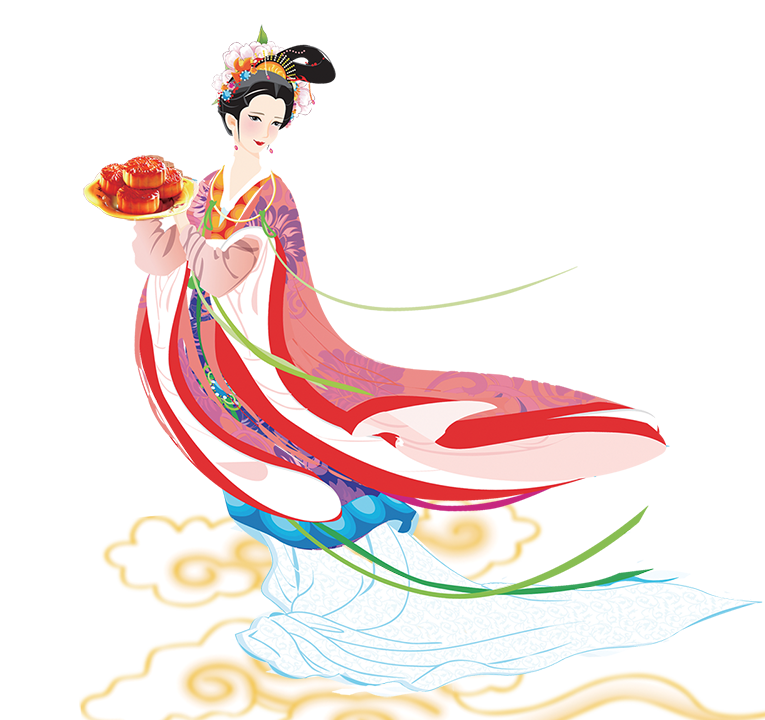 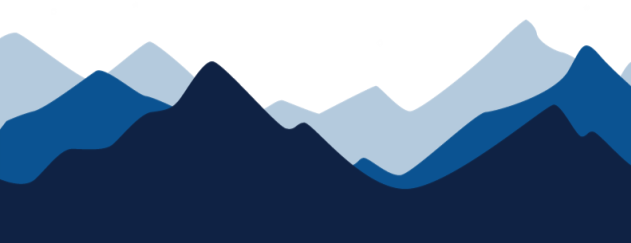 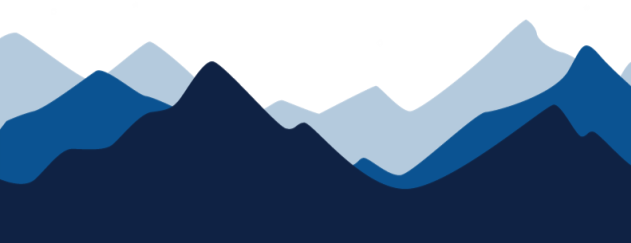 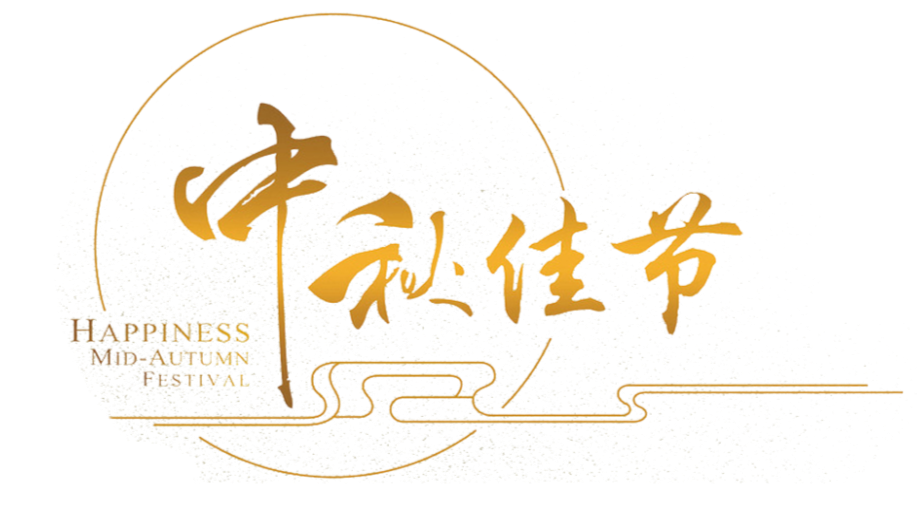